Министерство здравоохранения республики Татарстан.
ГАПОУ «Набережночелнинский медицинский колледж»
Философия сестринского 
дела. Этика. Деонтология
Выполнил: преподаватель ПМ 04 Сафина Ризаля Рашитовна
Набережные Челны 2018 г.
Философия СД – часть общей философии,  которая раскрывает смысл  СД, определяет значимость СД в обществе и представляет систему взглядов, принципов на которых базируется СД
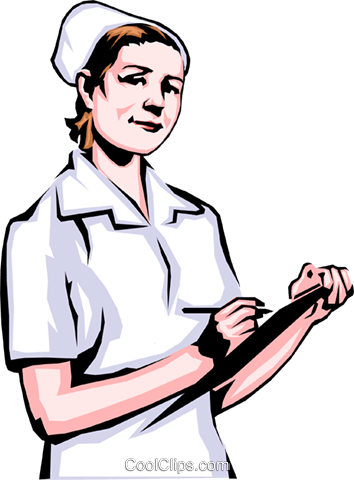 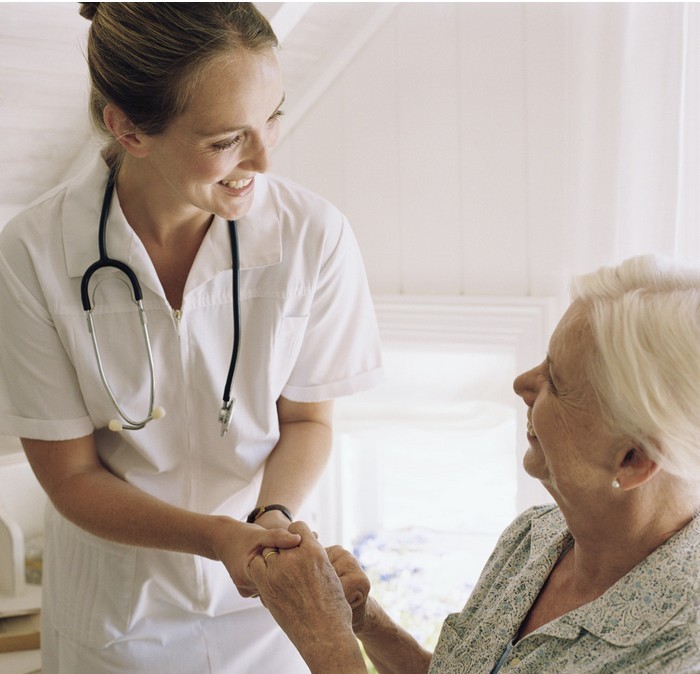 Философия СД базируется
 на нескольких  понятиях
1) Пациент - здоровый или больное человек нуждающийся в медицинском или сестринском уходе и получающий его.
2) Здоровье - состояние физического, психического и социального благополучия, а не только отсутствие болезни и физических дефектов.
3) Медсестра -  специалист обладающий специальным образованием  разделяющий философию СД и допущенный к сестринскому процессу.
4)Окружающая среда - совокупность физиологических, социальных, духовных факторов в которых живет и развивается человек.
5) Сестринское дело - часть мед-го ухода за пациентом, наука и искусство направленное на решение проблем со здоровьем в условиях окружающей среды
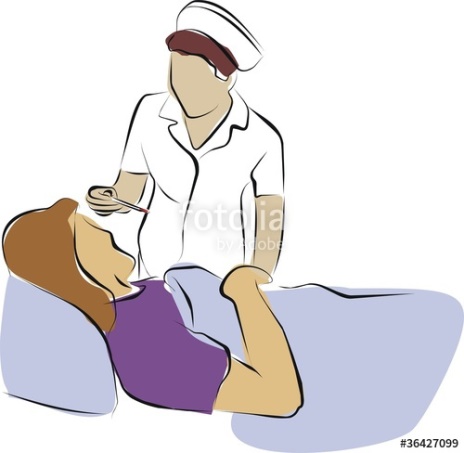 Этические элементы СД
Этика – наука о марали и нравственности, область философии, которая определяет в поведении человека, что хорошо, а что плохо
Этические обязанности: 
Делать добро
Не навредить 
Уважать права пациента
Быть преданным профессии
Держать слово
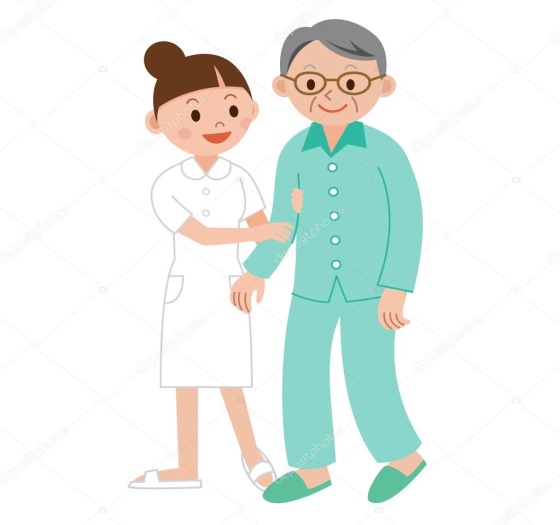 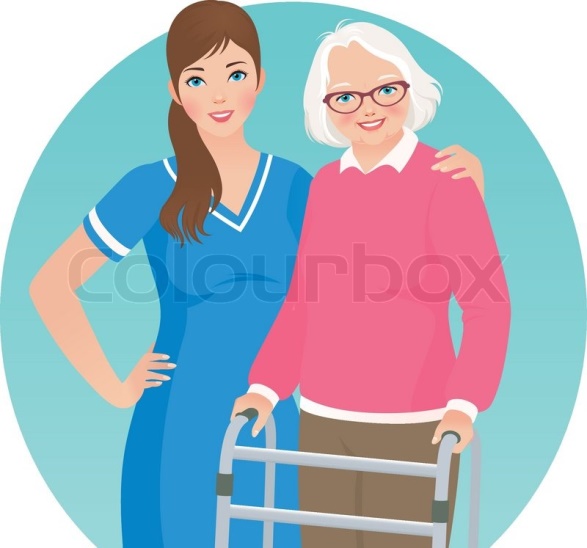 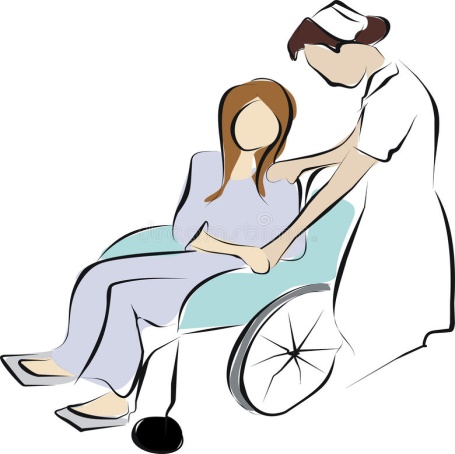 Этические ценности
 медсестры:
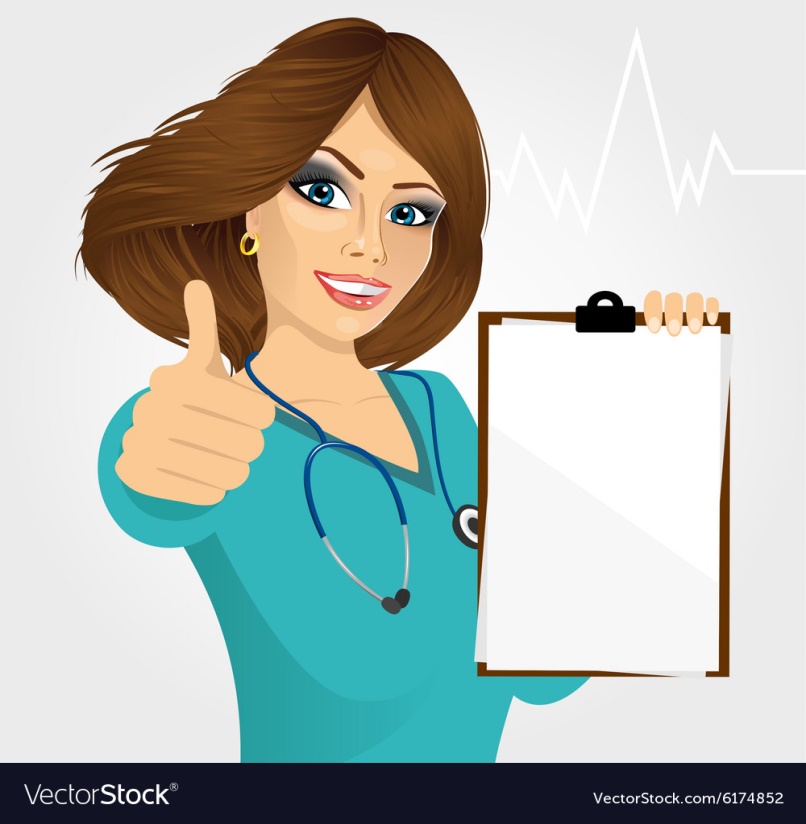 1) Профессионализм
2) Здоровье
3) Здоровье окружающей среды
4) Независимость 
5) Человеческое достоинство
6) Забота, уход
Этические качества МС
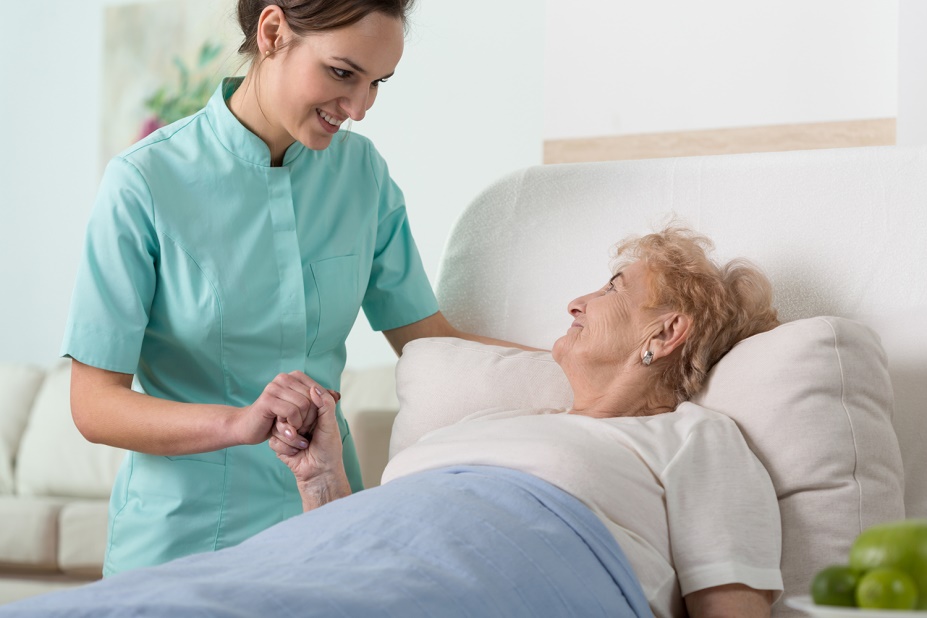 Сострадание
Милосердие
Аккуратность 
Пунктуальность
Чистоплотность
Отзывчивость
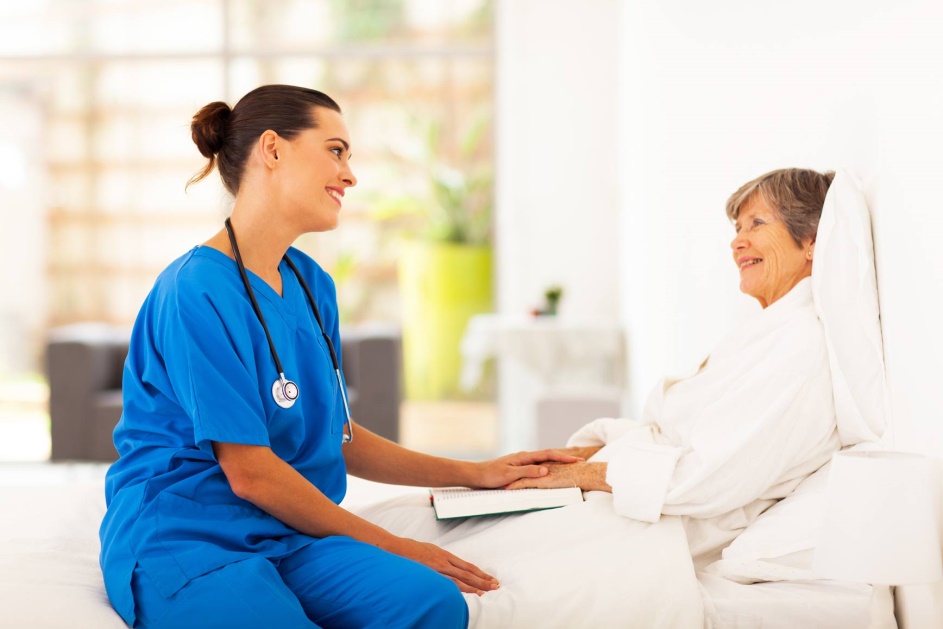 Деонтология – часть этики, наука о долге перед пациентом и обществом, а также о профессиональном поведении мед работника, в конкретных ситуациях возникших в процессе его проф-ной деятельности
Субординация – система служебного подчинения младшего по должности более старшему, основанное на правилах служебной дисциплине
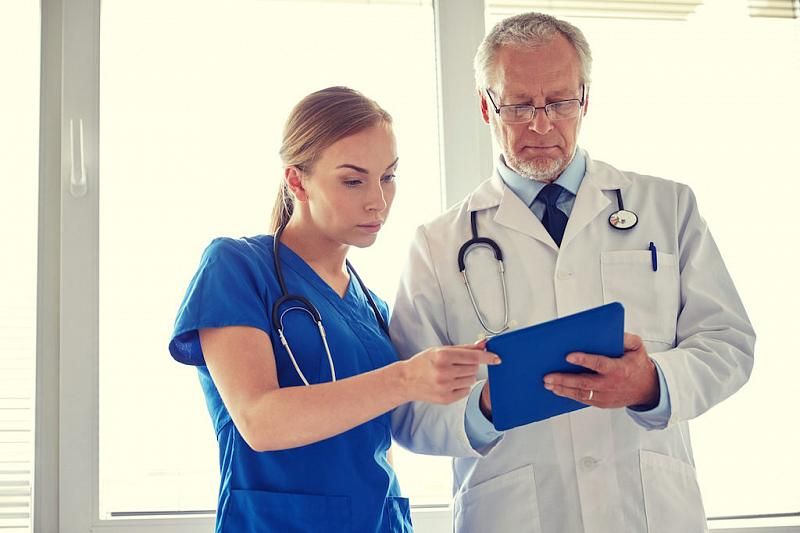 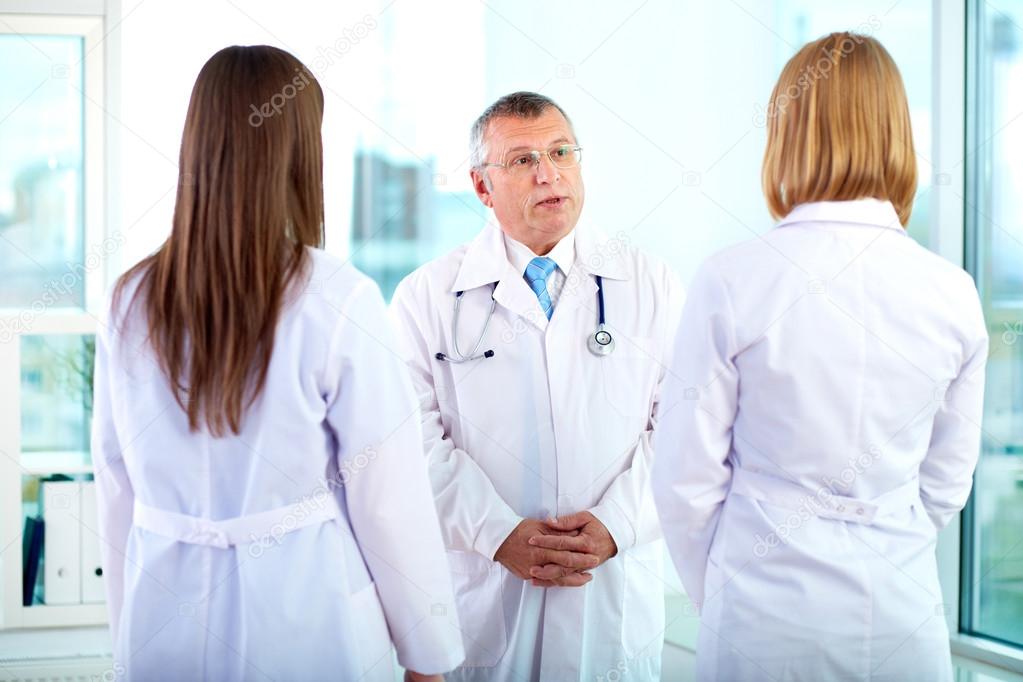 Спасибо за внимание !!!!